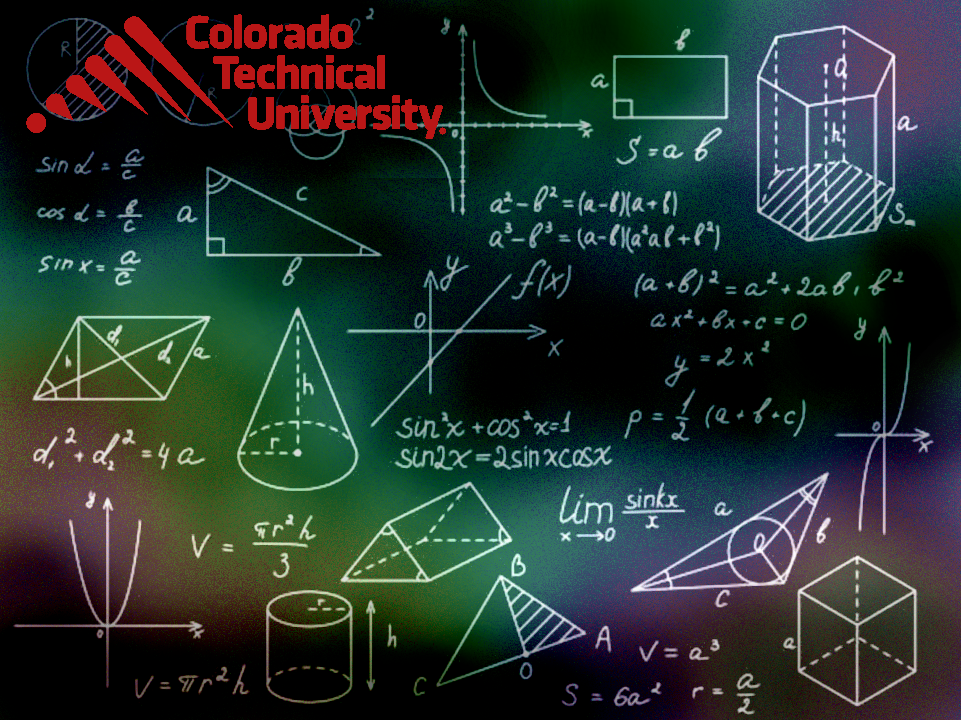 Welcome to 
Unit 9- Part 18


MATH116-Foundations for Calculus
https://media.istockphoto.com/vectors/green-blackboard-mathematical-with-thin-line-shapes-and-inscriptions-vector-id1084380192?k=6&m=1084380192&s=612x612&w=0&h=TcEOVpnUmyuswT4Pay
AL6lNiHU8SS8g33yOSg-jR5BE=
What’s Up?
Review: Systems of equations
New stuff: 
	Uses for systems of equations
	Matrices
What’s Up?
Outcome 9) Solve systems of nonlinear equations, by substitution and elimination
Review
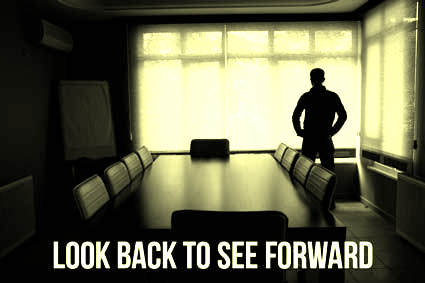 http://995642590.r.lightningbase-cdn.com/wp-content/uploads/2010/12/looking-back-hrexaminer-v144-cover425px.jpg
Systems of Equations
A system of equations is a collection of two or more equations with the same set of unknowns (variables)
Systems of Equations
In solving a system of equations, we try to find values for each of the unknowns that will satisfy every equation in the system
Systems of Equations
To solve a system, you must have at least as many equations as you have variables
Systems of Equations
A system is called consistent if there is a solution

A system is called inconsistent if there is no solution
Systems of Equations
A system of equations is considered determined if there are an equal number of equations and unknowns
Systems of Equations
A system of equations is considered overdetermined if there are more equations than unknowns
A system of equations is considered underdetermined if there are fewer equations than unknowns
Systems of Equations
Solve the system:
		2x + 3y =  1
		-x +  y  = -3
If you isolate “y” in the second equation and solve, you are using a method called  substitution
Systems of Equations
2x + 3y =  1
		-x +  y  = -3
If you multiply equation 2 by “2” on both sides of the “=” sign then add the two equations and back-substitute y, you are using a method called  elimination
Systems of Equations
If you graph the equations in a system, the solution is where the lines 
cross
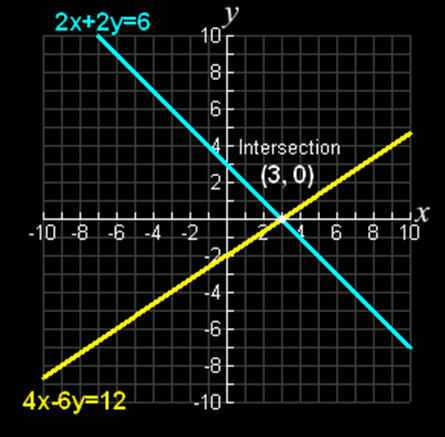 Vfrench, 2010
Systems of Equations
If they do not cross, there is no real solution (there may be a complex 
solution)
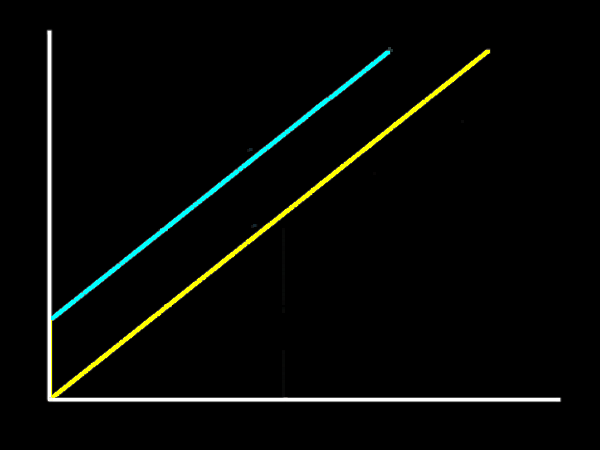 Vfrench, 2010
Systems of Nonlinears
Nonlinear equations are the equations of curves
They will have squares and cubes and other higher-order exponents in the equations
Systems of Nonlinears
NATURALLY,
linear equations (ones that graph as straight lines) are simpler than non-linear (curved) equations
BUT you still use the same tricks to solve them!
Questions?
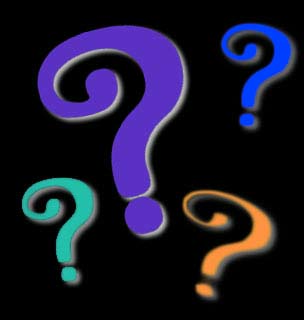 http://i.imgur.com/aliTlT3.jpg
Uses for Systems of Equations
Lots of business applications use systems of equations
Uses for Systems of Equations
The income function is the total amount generated by selling the product:

I(x) = (price per unit sold) × x      

x is the quantity sold
Uses for Systems of Equations
The cost function is the total cost of producing the product: 

C(x) = fixed cost + 
(cost per unit produced) × x       

x is the quantity produced
Uses for Systems of Equations
The profit function is the difference between the cost and the revenue functions:

P(x) = I(x) – C(x)       

x is the quantity of the product
Uses for Systems of Equations
The x-solution for the two equations Cost and Income
is the true solution of the system of the two equations (the Cost and Income equations)
Uses for Systems of Equations
The solution to the system is called the “break-even point”
Uses for Systems of Equations
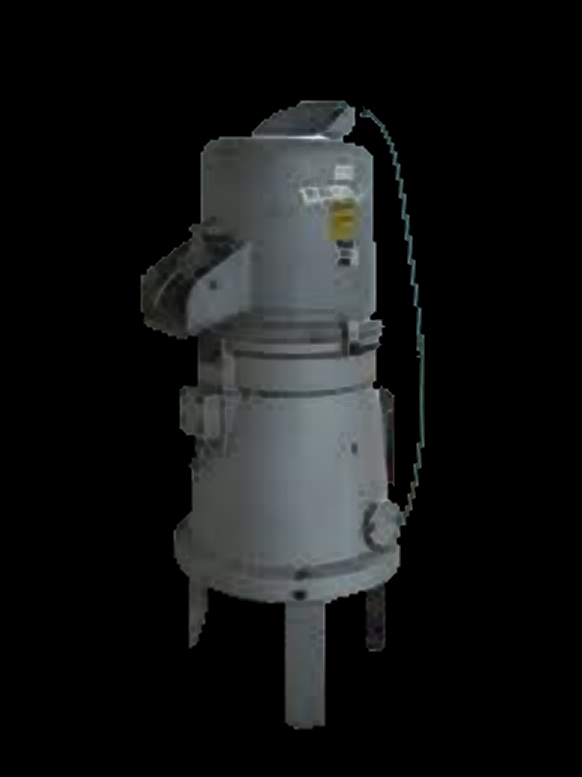 Example:
A widget-maker produces widgets

Each widget sells for $300

They sell 20,000 widgets each year

What is their annual income?
Uses for Systems of Equations
I(x) = (price per unit sold) × x

I = $300 (20,000)
= $6,000,000
Uses for Systems of Equations
They have a fixed cost (rent, utilities, salaries, etc.) of
$950,000 per year

Each widget costs $10 to make

They make 20,000 widgets each year

What is their annual cost?
Uses for Systems of Equations
C(x) = fixed cost + 
(cost per unit produced) × x

C = $950,000 + $10(20,000)
= $1,150,000
Uses for Systems of Equations
What is their annual profit?
Uses for Systems of Equations
P(x) = I(x) – C(x) 

P = $6,000,000 - $1,150,000
= $4,850,000
Uses for Systems of Equations
Let’s buy Widget stock!!!
Uses for Systems of Equations
Break-even point:

How many widgets you need to make for the cost to equal the income (profit of $0)
Uses for Systems of Equations
Break-even point:

C(x) = I(x)

fixed cost + (cost per unit) × x
=
(price per unit sold) × x
Uses for Systems of Equations
Break-even point:
950,000 + 10(x) = 300(x)
Algebra magic…
950,000 = 300x - 10x
950,000 = 290x
950,000/290 = x
So x = 3275.86 units
Uses for Systems of Equations
They will “break even” when they make and sell 3276 units

Since they make and sell a lot more, they are making a huge profit!
Uses for Systems of Equations
Break-even point video
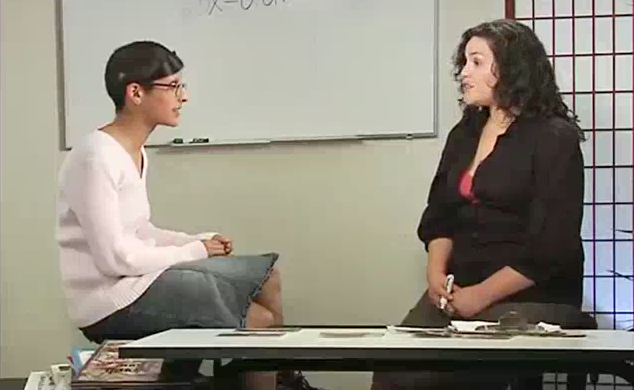 Uses for Systems of Equations
Video

Revenue = 25x – 0.01x2
Cost = 1600 + 5x + 10x
Questions?
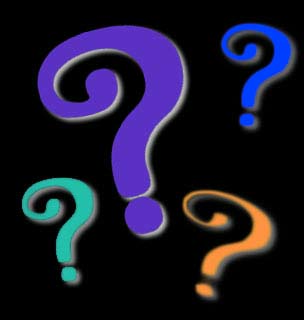 http://i.imgur.com/aliTlT3.jpg
SYSTEMS OF EQUATIONS
IN-CLASS PROBLEM 1a
A company manufactures wheelchairs
w is the number of wheelchairs produced
The revenue function is:  R = $600w
The cost function is: 
C = $500,000 + $400w

What is the profit function?
SYSTEMS OF EQUATIONS
IN-CLASS PROBLEM 1a
A company manufactures wheelchairs
w is the number of wheelchairs produced
The revenue function is:  R = $600w
The cost function is: 
C = $500,000 + $400w

What is the profit function?
P = $600w - $500,000 - $400w
  = $200w - $500,000
SYSTEMS OF EQUATIONS
IN-CLASS PROBLEM 1b
What is the break-even point?
P = $200w - $500,000 = 0
SYSTEMS OF EQUATIONS
IN-CLASS PROBLEM 1b
What is the break-even point?
$600w = $500,000 + $400w
$200w = $500,000
w = $500,000/$200
w = 2500 wheelchairs
SYSTEMS OF EQUATIONS
IN-CLASS PROBLEM 1b
What is the break-even point?
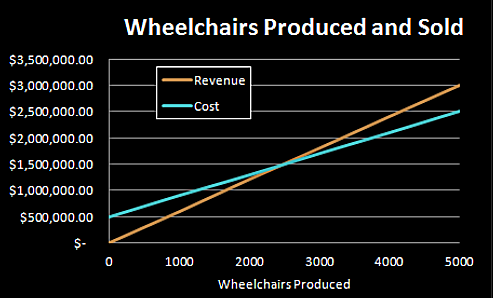 VFrench 2010
Questions?
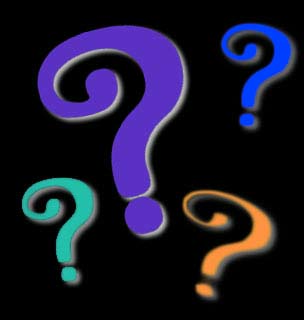 http://i.imgur.com/aliTlT3.jpg
SYSTEMS OF EQUATIONS
IN-CLASS PROBLEM 2a
A company that manufactures bicycles has a fixed cost of $100,000  
It costs $100 to produce each bicycle  
The selling price per bike is $300
Write the cost function C:
SYSTEMS OF EQUATIONS
IN-CLASS PROBLEM 2a
A company that manufactures bicycles has a fixed cost of $100,000  
It costs $100 to produce each bicycle  
The selling price per bike is $300
Write the cost function C:
C = $100,000 + $100b
SYSTEMS OF EQUATIONS
IN-CLASS PROBLEM 2b
A company that manufactures bicycles has a fixed cost of $100,000  
It costs $100 to produce each bicycle  
The selling price per bike is $300
Write the revenue function R:
SYSTEMS OF EQUATIONS
IN-CLASS PROBLEM 2b
A company that manufactures bicycles has a fixed cost of $100,000  
It costs $100 to produce each bicycle  
The selling price per bike is $300
Write the revenue function R:
R = $300b
SYSTEMS OF EQUATIONS
IN-CLASS PROBLEM 2c
A company that manufactures bicycles has a fixed cost of $100,000  
It costs $100 to produce each bicycle  
The selling price per bike is $300
Write the profit function P:
SYSTEMS OF EQUATIONS
IN-CLASS PROBLEM 2c
A company that manufactures bicycles has a fixed cost of $100,000  
It costs $100 to produce each bicycle  
The selling price per bike is $300
Write the profit function P:
P = $300b - $100,000 - $100b
= $200b - $100,000
SYSTEMS OF EQUATIONS
IN-CLASS PROBLEM 2d
A company that manufactures bicycles has a fixed cost of $100,000  
It costs $100 to produce each bicycle  
The selling price per bike is $300
Determine the break-even point:
P = $200b - $100,000 = 0
SYSTEMS OF EQUATIONS
IN-CLASS PROBLEM 2d
A company that manufactures bicycles has a fixed cost of $100,000  
It costs $100 to produce each bicycle  
The selling price per bike is $300
Determine the break-even point: 
$300b = $100,000 +$100b
$200b = $100,000
b = 500 bicycles
Questions?
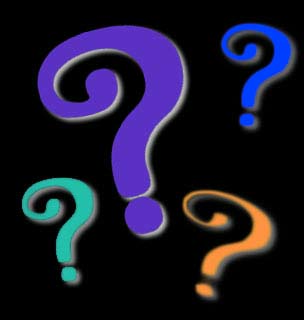 http://i.imgur.com/aliTlT3.jpg
SYSTEMS OF EQUATIONS
IN-CLASS PROBLEM 3
The perimeter of a rectangular field is 520 feet.  The length of the field is 20 feet more than three times the width.  Find the dimensions.
SYSTEMS OF EQUATIONS
IN-CLASS PROBLEM 3
The perimeter of a rectangular field is 520 feet:
The length of the field is 20 feet more than three times the width:
Find the dimensions:
SYSTEMS OF EQUATIONS
IN-CLASS PROBLEM 3
The perimeter of a rectangular field is 520 feet:  2L+2W = 520  
The length of the field is 20 feet more than three times the width:
Find the dimensions:
SYSTEMS OF EQUATIONS
IN-CLASS PROBLEM 3
The perimeter of a rectangular field is 520 feet:  2L+2W = 520  
The length of the field is 20 feet more than three times the width: L = 3W+20  
Find the dimensions:
SYSTEMS OF EQUATIONS
IN-CLASS PROBLEM 3
2L+2W = 520  
L = 3W+20  
Find the dimensions:
2(3W+20)+2W = 520
6W+40+2W = 520
8W + 40 = 520
8W = 480
W = 480/8 = 60 feet
L = 3(60)+20 = 200 feet
Questions?
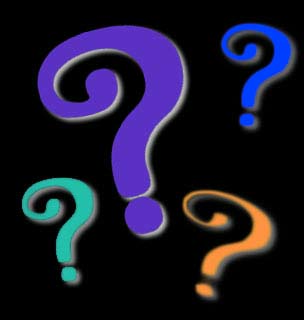 http://i.imgur.com/aliTlT3.jpg
SYSTEMS OF EQUATIONS
IN-CLASS PROBLEM 4
The length of a piece of sheet metal is twice the width.  The difference in length and width is 20 inches.  What are the dimensions?
SYSTEMS OF EQUATIONS
IN-CLASS PROBLEM 4
The length of a piece of sheet metal is twice the width: 
The difference in length and width is 20 inches:
What are the dimensions?
SYSTEMS OF EQUATIONS
IN-CLASS PROBLEM 4
The length of a piece of sheet metal is twice the width: L = 2W
The difference in length and width is 20 inches:
What are the dimensions?
SYSTEMS OF EQUATIONS
IN-CLASS PROBLEM 4
The length of a piece of sheet metal is twice the width: L = 2W
The difference in length and width is 20 inches: L – W = 20
What are the dimensions?
SYSTEMS OF EQUATIONS
IN-CLASS PROBLEM 4
L = 2W
L – W = 20
What are the dimensions?
(2W) – W = 20
W = 20 inches
L = 2(20) = 40 inches
Questions?
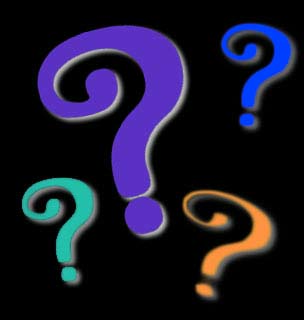 http://i.imgur.com/aliTlT3.jpg
SYSTEMS OF EQUATIONS
IN-CLASS PROBLEM 5
The perimeter of a rectangular window is 14 feet and its length is 2 feet less than twice the width.  What are the dimensions of the window?
SYSTEMS OF EQUATIONS
IN-CLASS PROBLEM 5
The perimeter of a rectangular window is 14 feet: 
Its length is 2 feet less than twice the width:
What are the dimensions of the window?
SYSTEMS OF EQUATIONS
IN-CLASS PROBLEM 5
The perimeter of a rectangular window is 14 feet: 2L+2W = 14
Its length is 2 feet less than twice the width:
What are the dimensions of the window?
SYSTEMS OF EQUATIONS
IN-CLASS PROBLEM 5
The perimeter of a rectangular window is 14 feet: 2L+2W = 14
Its length is 2 feet less than twice the width: L = 2W-2
What are the dimensions of the window?
SYSTEMS OF EQUATIONS
IN-CLASS PROBLEM 5
2L+2W = 14
L = 2W-2
What are the dimensions of the window?  2(2W-2)+2W = 14
4W-4+2W = 14
6W-4 = 14
6W = 18
W = 18/6 = 3 feet
L = 2(3)-2 = 4 feet
Questions?
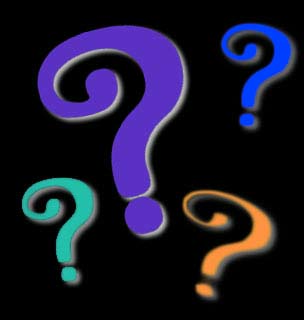 http://i.imgur.com/aliTlT3.jpg
SYSTEMS OF EQUATIONS
IN-CLASS PROBLEM 6
A logistics company uses two different models of computers in their office. 
The first model costs $45 to upgrade and the second model costs $30 to upgrade. 
If the company upgrades 200 computers and it costs $7,125 in total, how many units of each model are upgraded?
SYSTEMS OF EQUATIONS
IN-CLASS PROBLEM 6
The first model (call the number of these “a”) costs $45 to upgrade and the second model (call the number of these “b”) costs $30 to upgrade. 
The company upgrades 200 computers: 
It costs $7,125 in total:
How many units of each model are upgraded?
SYSTEMS OF EQUATIONS
IN-CLASS PROBLEM 6
The first model (a) costs $45 to upgrade and the second model (b) costs $30 to upgrade. 
The company upgrades 200 computers: 
It costs $7,125 in total:
How many units of each model are upgraded?
SYSTEMS OF EQUATIONS
IN-CLASS PROBLEM 6
The first model (a) costs $45 to upgrade and the second model (b) costs $30 to upgrade. 
The company upgrades 200 computers: 	a + b = 200
It costs $7,125 in total:
How many units of each model are upgraded?
SYSTEMS OF EQUATIONS
IN-CLASS PROBLEM 6
The first model (a) costs $45 to upgrade and the second model (b) costs $30 to upgrade. 
The company upgrades 200 computers: 	a + b = 200
It costs $7,125 in total: 
			$45a + $30b = $7125
How many units of each model are upgraded?
SYSTEMS OF EQUATIONS
IN-CLASS PROBLEM 6
a + b = 200
$45a + $30b = $7125
How many units of each model are upgraded?
a = 200 – b
$45(200-b) + $30b = $7125
$9000-$45b + $30b = $7125
-$15b = -$1875
b = 125 units
a = 200 -125 = 75 units
Questions?
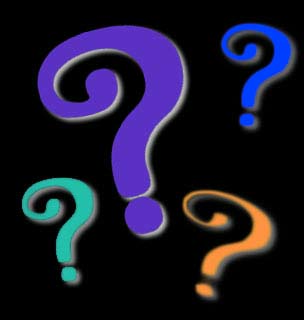 http://i.imgur.com/aliTlT3.jpg
SYSTEMS OF EQUATIONS
IN-CLASS PROBLEM 7
A rectangular lot whose perimeter is 340 feet is fenced along three sides. 
An expensive fencing along the lot’s length costs $20 per foot and an inexpensive fencing along the two side widths costs only $8 per foot. 
The total cost of the fencing along the three sides comes to $3250. 
What are the lot’s dimensions?
SYSTEMS OF EQUATIONS
IN-CLASS PROBLEM 7
A rectangular lot is fenced along three sides 
with an expensive fencing along the lot’s length and an inexpensive fencing along the two side widths
SYSTEMS OF EQUATIONS
IN-CLASS PROBLEM 7
A rectangular lot whose perimeter is 340 feet:
SYSTEMS OF EQUATIONS
IN-CLASS PROBLEM 7
A rectangular lot whose perimeter is 340 feet: 2L + 2W = 340 
It is fenced along three sides. An expensive fencing along the lot’s length costs $20 per foot and an inexpensive fencing along the two side widths costs only $8 per foot. The total cost of the fencing along the three sides comes to $3250:
SYSTEMS OF EQUATIONS
IN-CLASS PROBLEM 7
2L + 2W = 340 
It is fenced along three sides. An expensive fencing along the lot’s length costs $20 per foot and an inexpensive fencing along the two side widths costs only $8 per foot. The total cost of the fencing along the three sides comes to $3250:
$20L + $8(2W) = $3250
What are the lot’s dimensions?
SYSTEMS OF EQUATIONS
IN-CLASS PROBLEM 7
2L + 2W = 340 
$20L + $8(2W) = $3250
What are the lot’s dimensions?
2W = 340 - 2L
SYSTEMS OF EQUATIONS
IN-CLASS PROBLEM 7
2L + 2W = 340 
$20L + $8(2W) = $3250
What are the lot’s dimensions?
2W = 340 - 2L
$20L + $8(340-2L) = $3250
SYSTEMS OF EQUATIONS
IN-CLASS PROBLEM 7
2L + 2W = 340 
$20L + $8(2W) = $3250
What are the lot’s dimensions?
2W = 340 - 2L
$20L + $8(340-2L) = $3250
20L + 2720 – 16L = 3250
SYSTEMS OF EQUATIONS
IN-CLASS PROBLEM 7
2L + 2W = 340 
$20L + $8(2W) = $3250
What are the lot’s dimensions?
2W = 340 - 2L
$20L + $8(340-2L) = $3250
20L + 2720 – 16L = 3250
4L = 530
SYSTEMS OF EQUATIONS
IN-CLASS PROBLEM 7
2L + 2W = 340 
$20L + $8(2W) = $3250
What are the lot’s dimensions?
2W = 340 - 2L
$20L + $8(340-2L) = $3250
20L + 2720 – 16L = 3250
4L = 530
L = 530/4 = 132.5
SYSTEMS OF EQUATIONS
IN-CLASS PROBLEM 7
What are the lot’s dimensions?
2W = 340 - 2L
$20L + $8(340-2L) = $3250
20L + 2720 – 16L = 3250
4L = 530
L = 530/4 = 132.5
2W = 340 – 2(132.5) = 75 
so W = 37.5
L = 132.5’ and W = 37.5’
Questions?
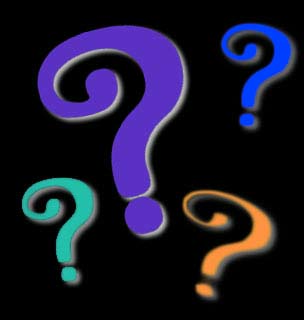 http://i.imgur.com/aliTlT3.jpg
Matrices
Matrix (plural matrices) - a rectangular table of elements (or entries), numbers or abstract quantities

Arranged in rows and columns
Matrices
Matrices in everyday life
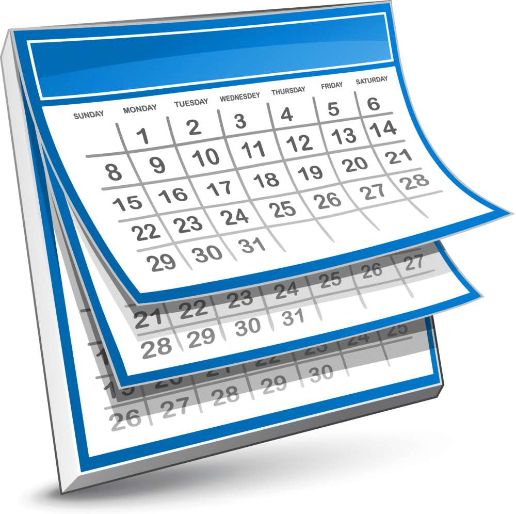 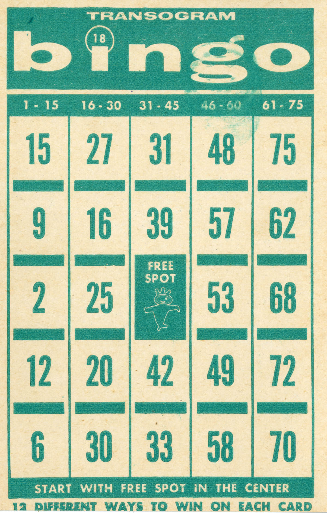 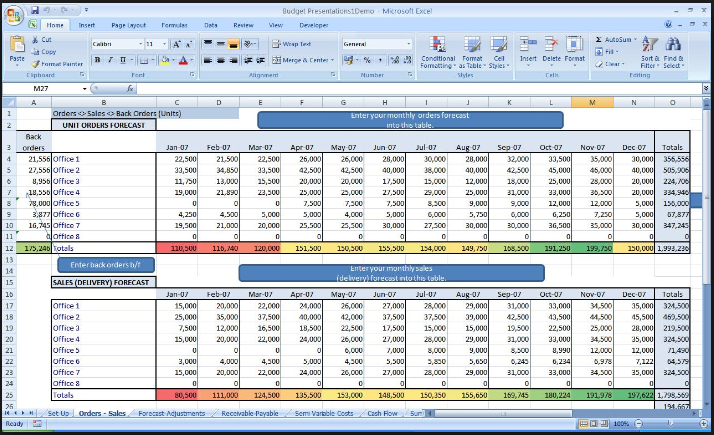 http://creditspreadsheet.com/wp-content/uploads/2017/11/excel-business-spreadsheet-templates-excel-spreadsheet-for-business-income-and-expenses-and-compare-excel-spreadsheets-2010.jpg
https://upload.wikimedia.org/wikipedia/commons/thumb/a/ae/Bingo_card.jpg/440px-Bingo_card.jpg
https://collegejoliotcuriebron.files.wordpress.com/2018/10/calendrier2.png
Matrices
Horizontal lines in a matrix are called rows 
Vertical lines are called columns
Matrices
A matrix with m rows and n columns is called an m-by-n matrix (written m × n) 
m and n are called its dimensions
Matrices
The dimensions of a matrix are always given with the number of 
rows first, then the number of columns: 
r × c
Matrices
Matrices are usually given capital letter names like “A”
Matrices
To designate a specific element in a matrix, you use small letters with subscripts r and c:

a37 means the element in matrix A in row 3 column 7
Matrices
In Math class, matrices are shown by listing the elements inside square braces: [  ]
Matrices
┌           ┐
	     │ a11 a12 a13 │
	A = │ a21 a22 a23 │
	     │ a31 a32 a33 │
	     └           ┘
Matrices
The Matrix Game
Questions?
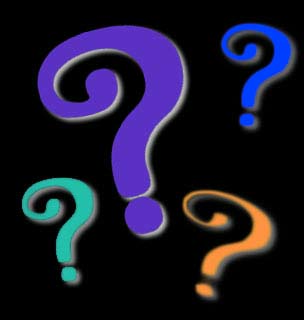 http://i.imgur.com/aliTlT3.jpg
Matrices
A matrix can be used as a shorthand way of writing a system of equations
Matrices
Called an augmented matrix: 
Each row is an equation 
Each column is a variable or a constant
Each item is the coefficient
A vertical bar separates coefficients on the left side from constants on the right
Matrices
For example:

3x + 7y – 4z = 10
2x + 5y + z = 9
x +      6z = 15

(called “algebraic notation”
Matrices
3x + 7y – 4z = 10
2x + 5y +  z = 9
 x +      6z = 15     becomes:

         x   y   z    k
    ┌              ┐
eq 1 │  3  7 -4 │ 10│
eq 2 │  2  5  1 │  9│
eq 3 │  1  0  6 │ 15│
     └              ┘
(called “matrix notation”
Matrices
It is traditional to use “k” to designate the constant rather than “c”

(Don’t ask me why!)
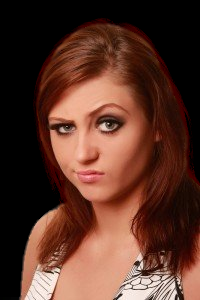 shutterstock_65175625.jpg
MATRICES
IN-CLASS PROBLEM 8a
What would be the matrix for the system of equations:

46x – 51y = 709
30x + 88y = -420
MATRICES
IN-CLASS PROBLEM 8a
46x – 51y = 709
30x + 88y = -420

         x    y     k
    ┌             ┐
eq 1 │ 46 -51 │ 709│
eq 2 │ 30  88 │-420│
    └             ┘
MATRICES
IN-CLASS PROBLEM 8b
What would be the matrix for the system of equations:

x = 7y + 8
y = x – 3

Careful!
MATRICES
IN-CLASS PROBLEM 8b
x = 7y + 8       x – 7y = 8
y = x – 3         -x + y = -3

         x    y     k
    ┌           ┐
eq 1 │  1 -7 │ 8 │
eq 2 │ -1  1 │-3 │
    └           ┘
MATRICES
IN-CLASS PROBLEM 8c
You can also recover the original equations from a matrix

What would be the equations for the matrix:

         x    y     k
    ┌            ┐
eq 1 │ 10   4 │ 92│
eq 2 │-43   0 │ 87│
    └            ┘
MATRICES
IN-CLASS PROBLEM 8c
x    y     k
    ┌            ┐
eq 1 │ 10   4 │ 92│
eq 2 │-43   0 │ 87│
    └            ┘
The equations would be:

10x + 4y = 92
-43x = 87
Questions?
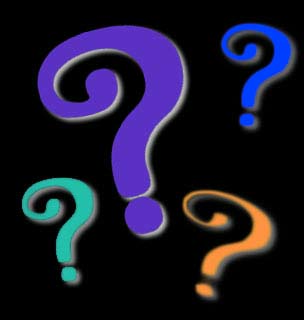 http://i.imgur.com/aliTlT3.jpg
Matrices
The goal of a system of equations is to solve the system for values of the variables that work in all of the equations in the system
Matrices
Same thing with a matrix!
MATRICES
IN-CLASS PROBLEM 9
How would you solve:

         x   y   z    k
    ┌              ┐
eq 1 │  1  0  0 │ 10│
eq 2 │  0  1  0 │  9│
eq 3 │  0  0  1 │ 15│
     └              ┘
MATRICES
IN-CLASS PROBLEM 9
How would you solve:

         x   y   z    k
    ┌              ┐
eq 1 │  1  0  0 │ 10│
eq 2 │  0  1  0 │  9│
eq 3 │  0  0  1 │ 15│
     └              ┘
x = 10, y = 9, z = 15
Matrices
This pattern is easy to solve:

              upper triangle
    ┌              ┐
eq 1 │  1  0  0 │ 10│
eq 2 │  0  1  0 │  9│
eq 3 │  0  0  1 │ 15│
     └              ┘
lower triangle
Matrices
This form of the matrix (upper and lower triangles zero and 1s on the diagonal) is called “reduced row echelon” or “row canonical”
Matrices
A matrix in this form is “solved”
Questions?
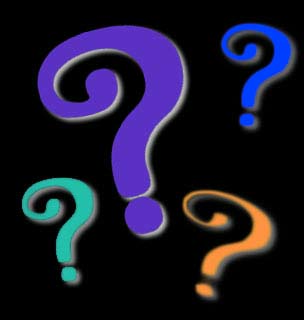 http://i.imgur.com/aliTlT3.jpg
MATRICES
IN-CLASS PROBLEM 10
What if you had:

         x   y   z    k
    ┌              ┐
eq 1 │  6  3  2 │ 19│
eq 2 │  0  5  4 │ 15│
eq 3 │  0  0  1 │  5│
     └              ┘
MATRICES
IN-CLASS PROBLEM 10
This is called a “lower triangular matrix”

         x   y   z    k
    ┌              ┐
eq 1 │  6  3  2 │ 19│
eq 2 │  0  5  4 │ 15│
eq 3 │  0  0  1 │  5│
     └              ┘
Matrices
It’s also called “row echelon form”
MATRICES
IN-CLASS PROBLEM 10
Not quite as easy!
What value do you know?

         x   y   z    k
    ┌              ┐
eq 1 │  6  3  2 │ 19│
eq 2 │  0  5  4 │ 15│
eq 3 │  0  0  1 │  5│
     └              ┘
MATRICES
IN-CLASS PROBLEM 10
x   y   z    k
    ┌              ┐
eq 1 │  6  3  2 │ 19│
eq 2 │  0  5  4 │ 15│
eq 3 │  0  0  1 │  5│ z = 5 !
     └              ┘
MATRICES
IN-CLASS PROBLEM 10
We’ll use the same techniques you used in solving systems of equations to solve for y and x

         x   y   z    k
    ┌              ┐
eq 1 │  6  3  2 │ 19│
eq 2 │  0  5  4 │ 15│
eq 3 │  0  0  1 │  5│
     └              ┘
Matrices
Remember - each row in an augmented matrix represents an equation 
So…anything that you can do to an equation can be done to the row of a matrix!
Matrices
Scalar multiplication:

3x + 7y = 15
2(3x + 7y) = 2(15)

You can multiply a row of an augmented matrix by a constant
Matrices
Scalar multiplication uses a special notation:

2R1

This means multiply all of the elements in row 1 by the constant value 2
Matrices
Just like you can add two polynomial equations, you can also add two rows of an augmented matrix:

		 3x + 7y = 15
		 5x - 2y = 40
		 8x + 5y = 55
Matrices
You can multiply by a constant and add rows of a matrix at the same time
Matrices
3R1 + R2

means multiply the elements in row 1 by three, add it to the elements in row 2, and replace the elements in ROW 2 with the result
MATRICES
IN-CLASS PROBLEM 10
So… back to our problem:

         x   y   z    k
    ┌              ┐
eq 1 │  6  3  2 │ 19│
eq 2 │  0  5  4 │ 15│
eq 3 │  0  0  1 │  5│
     └              ┘
MATRICES
IN-CLASS PROBLEM 10
If you multiply row 3 by -4 and add it to row 2, you can solve for y easily!

         x   y   z    k
    ┌              ┐
eq 1 │  6  3  2 │ 19│
eq 2 │  0  5  4 │ 15│
eq 3 │  0  0  1 │  5│
     └              ┘
MATRICES
IN-CLASS PROBLEM 10
x   y   z    k
    ┌              ┐
eq 1 │  6  3  2 │ 19│
eq 2 │  0  5  4 │ 15│
eq3*-4    0  0 -4  -20
new eq2      0  5  0   -5   
eq 3 │  0  0  1 │  5│
     └              ┘
MATRICES
IN-CLASS PROBLEM 10
x   y   z    k
    ┌              ┐
eq 1 │  6  3  2 │ 19│
eq 2 │  0  5  0 │ -5│
eq 3 │  0  0  1 │  5│
     └              ┘
Now what?
MATRICES
IN-CLASS PROBLEM 10
x   y   z    k
    ┌              ┐
eq 1 │  6  3  2 │ 19│
eq 2 │  0  5  0 │ -5│
eq 3 │  0  0  1 │  5│
     └              ┘
Divide row 2 by 5!
MATRICES
IN-CLASS PROBLEM 10
x   y   z    k
    ┌              ┐
eq 1 │  6  3  2 │ 19│
eq 2 │  0  1  0 │ -1│
eq 3 │  0  0  1 │  5│
     └              ┘
Now what values do you know?
MATRICES
IN-CLASS PROBLEM 10
So now we know 2 values:

         x   y   z    k
    ┌              ┐
eq 1 │  6  3  2 │ 19│
eq 2 │  0  1  0 │ -1│ y = -1 
eq 3 │  0  0  1 │  5│ z = 5 
     └              ┘
MATRICES
IN-CLASS PROBLEM 10
Use the same strategy to solve for x!

         x   y   z    k
    ┌              ┐
eq 1 │  6  3  2 │ 19│
eq 2 │  0  1  0 │ -1│ 
eq 3 │  0  0  1 │  5│  
     └              ┘
MATRICES
IN-CLASS PROBLEM 10
-3R2 + R1:

         x   y   z    k
    ┌              ┐
eq 1 │  6  3  2 │ 19│
      +0 -3 +0    3 
       6  0  2   22  
eq 2 │  0  1  0 │ -1│
eq 3 │  0  0  1 │  5│
     └              ┘
MATRICES
IN-CLASS PROBLEM 10
Now what?

         x   y   z    k
    ┌              ┐
eq 1 │  6  0  2 │ 22│
eq 2 │  0  1  0 │ -1│ 
eq 3 │  0  0  1 │  5│  
     └              ┘
MATRICES
IN-CLASS PROBLEM 10
-2R3 + R1:

         x   y   z    k
    ┌              ┐
eq 1 │  6  0  2 │ 22│
      +0 +0 -2  -10   
       6  0  0   12
eq 2 │  0  1  0 │ -1│ 
eq 3 │  0  0  1 │  5│  
     └              ┘
MATRICES
IN-CLASS PROBLEM 10
x   y   z    k
    ┌              ┐
eq 1 │  6  0  0 │ 12│
eq 2 │  0  1  0 │ -1│ 
eq 3 │  0  0  1 │  5│  
     └              ┘
What now?
MATRICES
IN-CLASS PROBLEM 10
x   y   z    k
    ┌              ┐
eq 1 │  6  0  0 │ 12│
eq 2 │  0  1  0 │ -1│ 
eq 3 │  0  0  1 │  5│  
     └              ┘
Divide row 1 by 6!
MATRICES
IN-CLASS PROBLEM 10
x   y   z    k
    ┌              ┐
eq 1 │  1  0  0 │  2│
eq 2 │  0  1  0 │ -1│ 
eq 3 │  0  0  1 │  5│  
     └              ┘
Now what values do we know?
MATRICES
IN-CLASS PROBLEM 10
Now what do we know?

         x   y   z    k
    ┌              ┐
eq 1 │  1  0  0 │  2│ x = 2 
eq 2 │  0  1  0 │ -1│ y = -1
eq 3 │  0  0  1 │  5│ z = 5  
     └              ┘
Matrices
So… if you have an upper and lower triangular (reduced row echelon) matrix, the solution is obvious:

              
    ┌              ┐
eq 1 │  1  0  0 │ 10│
eq 2 │  0  1  0 │  9│
eq 3 │  0  0  1 │ 15│
     └              ┘
upper triangle
lower triangle
Matrices
And… if you have only one zero triangle (row echelon form), it’s more work:

               
    ┌              ┐
eq 1 │  1  1  2 │ 19│
eq 2 │  0  1  0 │  3│ 
eq 3 │  0  0  1 │  5│  
     └              ┘
lower triangle
Inverse Matrices
BTW: In a lower triangular matrix the first nonzero entry of each row is called a pivot
The columns in which pivots appear are called pivot columns
Questions?
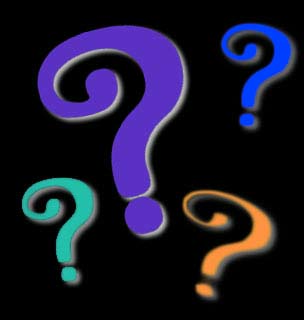 http://i.imgur.com/aliTlT3.jpg
Matrices
The upper and lower triangular form is called the “Gauss-Jordan” solution, the lower triangular form is called the “Gauss” solution
Matrices
This is called the Gauss-Jordan solution
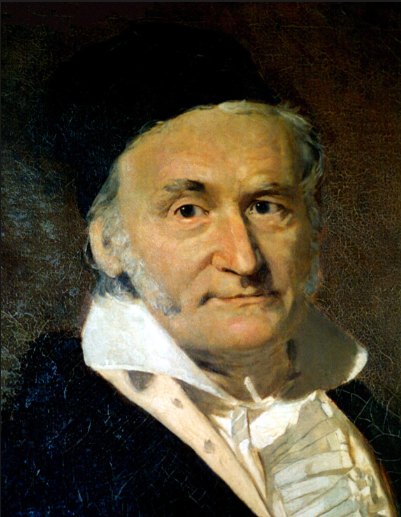 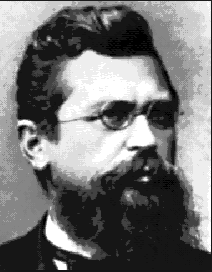 Carl Friedrich Gauss                       Wilhelm Jordan
https://upload.wikimedia.org/wikipedia/commons/e/ec/Carl_Friedrich_Gauss_1840_by_Jensen.jpg
https://upload.wikimedia.org/wikipedia/commons/7/70/Wilhelm_Jordan.png
Matrices
Wilhelm Jordan                             Camille Jordan
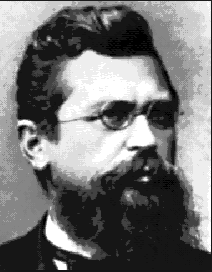 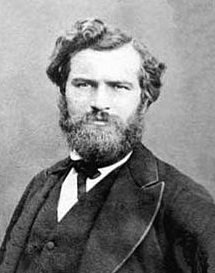 https://upload.wikimedia.org/wikipedia/commons/7/70/Wilhelm_Jordan.png
https://encryptedtbn0.gstatic.com/images?q=tbn:ANd9GcTiQKlCbL4jWi3F7D_DTgJeTPqsSugJeEjNoPKLuJaQkeOQl3UvcwxWkOU6Nv1ubX5jgo&usqp=CAU
Matrices
Computers and calculators manipulate the matrix to achieve the Gauss-Jordan solution
Matrices
Computers and calculators do these processes using a strategy to reduce the matrix to the Gauss-Jordan “Easy-To-Solve” form
Matrices
Since each row in an augnented matrix represents an equation, anything that you can do to an equation can be done to the row of a matrix
Matrices
Scalar multiplication:

3x + 7y = 15
2(3x + 7y) = 2(15)

You can multiply a row of an augmented matrix by a constant
Matrices
Scalar multiplication uses a special notation

2R1

means multiply all of the elements in row 1 by the scalar constant 2
Matrices
You can also add two rows of an augmented matrix

3R1 + R2

means multiply the elements in row 1 by three, add it to the elements in row 2, and replace the elements in ROW 2 with the result
Matrices
Computers and calculators do these processes using a strategy to reduce the matrix to the Gauss-Jordan “Easy-To-Solve” form
Matrices
For the Portal (and WolframAlpha) , we can’t write matrices like:

         x   y   z    k
    ┌              ┐
eq 1 │  9  4  5 │ -3│ 
eq 2 │  5  0  9 │  4│ 
eq 3 │  8  5  0 │  3│ 
     └              ┘
Matrices
┌              ┐
		│  9  4  5 │ -3│ 
		│  5  0  9 │  4│ 
		│  8  5  0 │  3│ 
		└              ┘
Would be written:
{(9, 4, 5 | -3),(5, 0, 9 | 4),
(8, 5, 0 | 3)}
Matrices
Not nearly as cool!
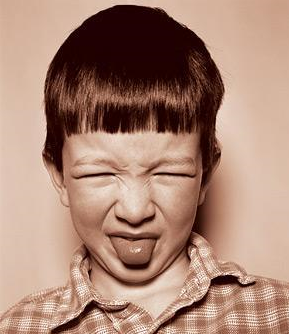 http://images.sodahead.com/polls/001429875/yuck_answer_8_xlarge_answer_2_xlarge.jpeg
MATRICES
IN-CLASS PROBLEM 11
Solving: use wolframalpha.com

Solve using row reduction: 
{(3, 1, 2 | 31), (1, 1,  2 | 19), (1, 3, 2 | 25)}
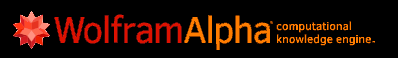 MATRICES
IN-CLASS PROBLEM 11
Solving: use symbolab
under Matrices and Vectors: gauss jordan:
select (3 × 4)
	3  1  2  31
1  1  2  19
1  3  2  25
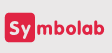 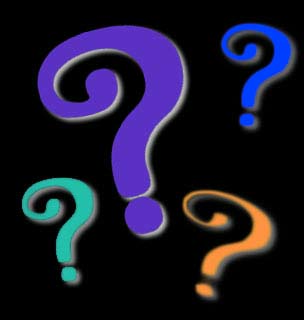 Questions?
http://i.imgur.com/aliTlT3.jpg
You Survived!
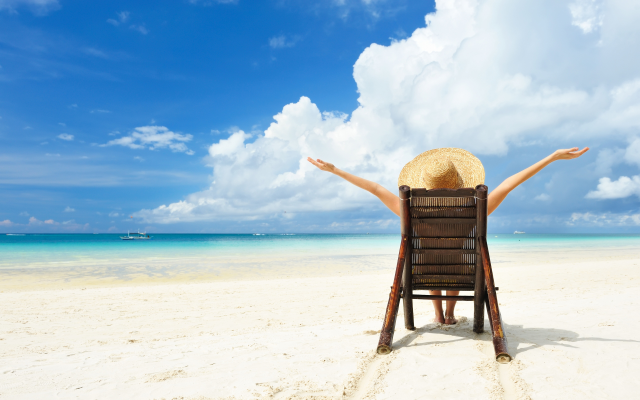 Today we studied:
	Review of systems of 
		equations 
	Uses for systems of 
		equations 
	Matrices